วันที่  27  เมษายน  2565  เวลา 09.30 น. นายสมยศ นามพุทธา ท้องถิ่นจังหวัดยโสธร  ร่วมประชุมคณะกรรมการพนักงานเทศบาลจังหวัดยโสธร  (ก.ท.จ.ยโสธร) ณ ห้องประชุมข้าวหอมมะลิอินทรีย์ ศาลากลางจังหวัดยโสธร หลังใหม่ ชั้น 3  โดยมี นายสุวัฒน์  เข็มเพชร                   รองผู้ว่าราชการจังหวัดยโสธร  เป็นประธาน
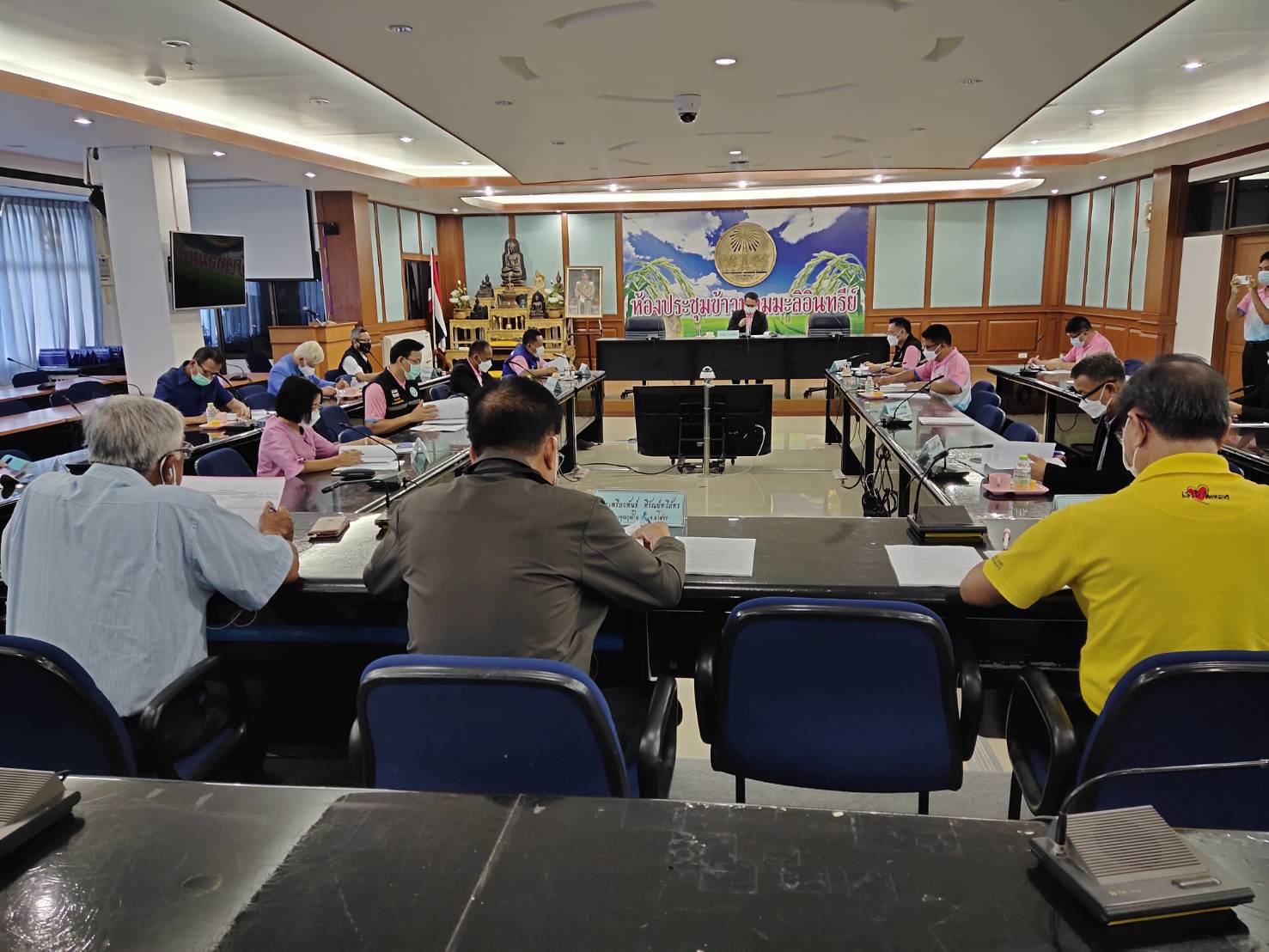 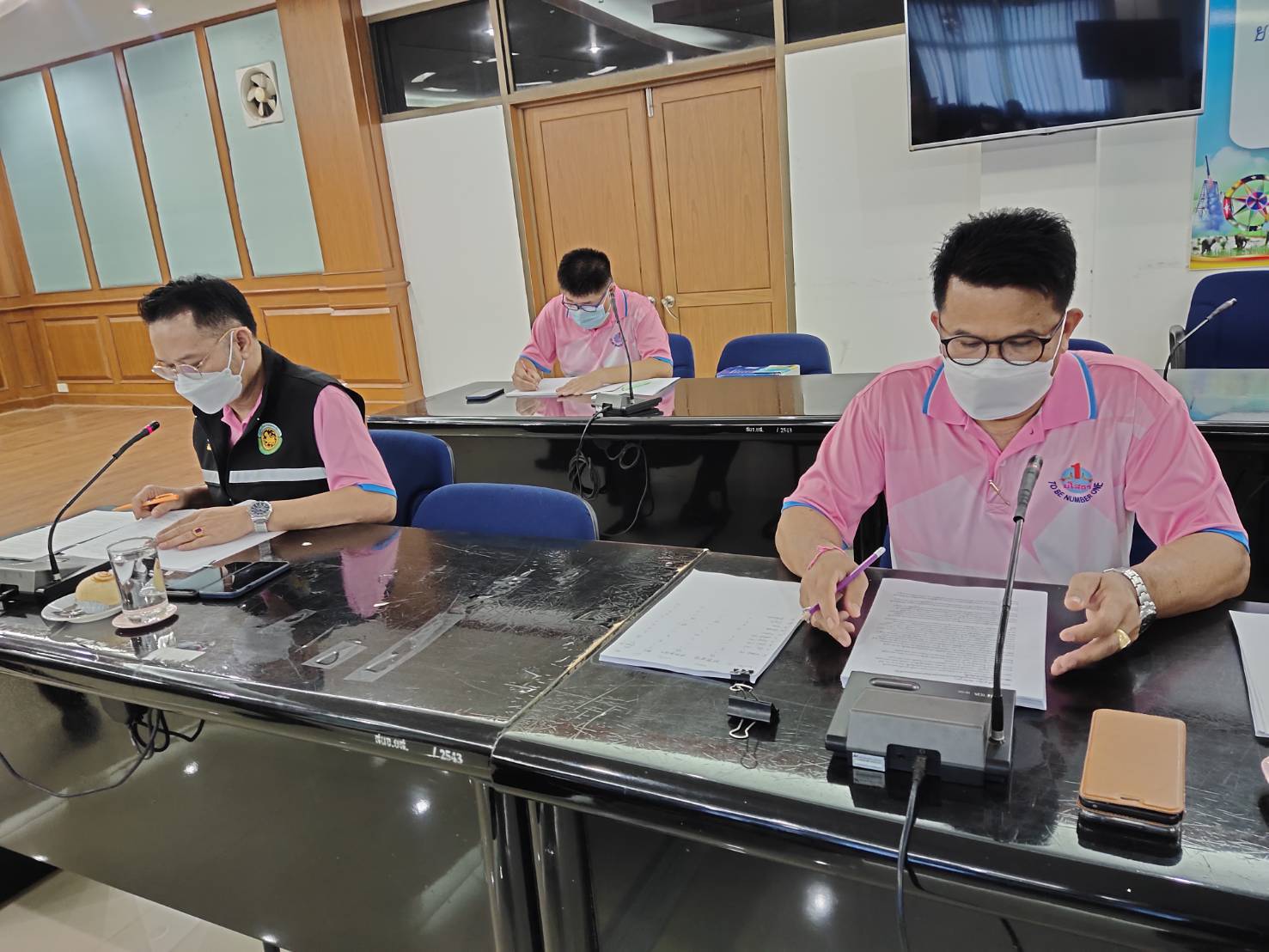 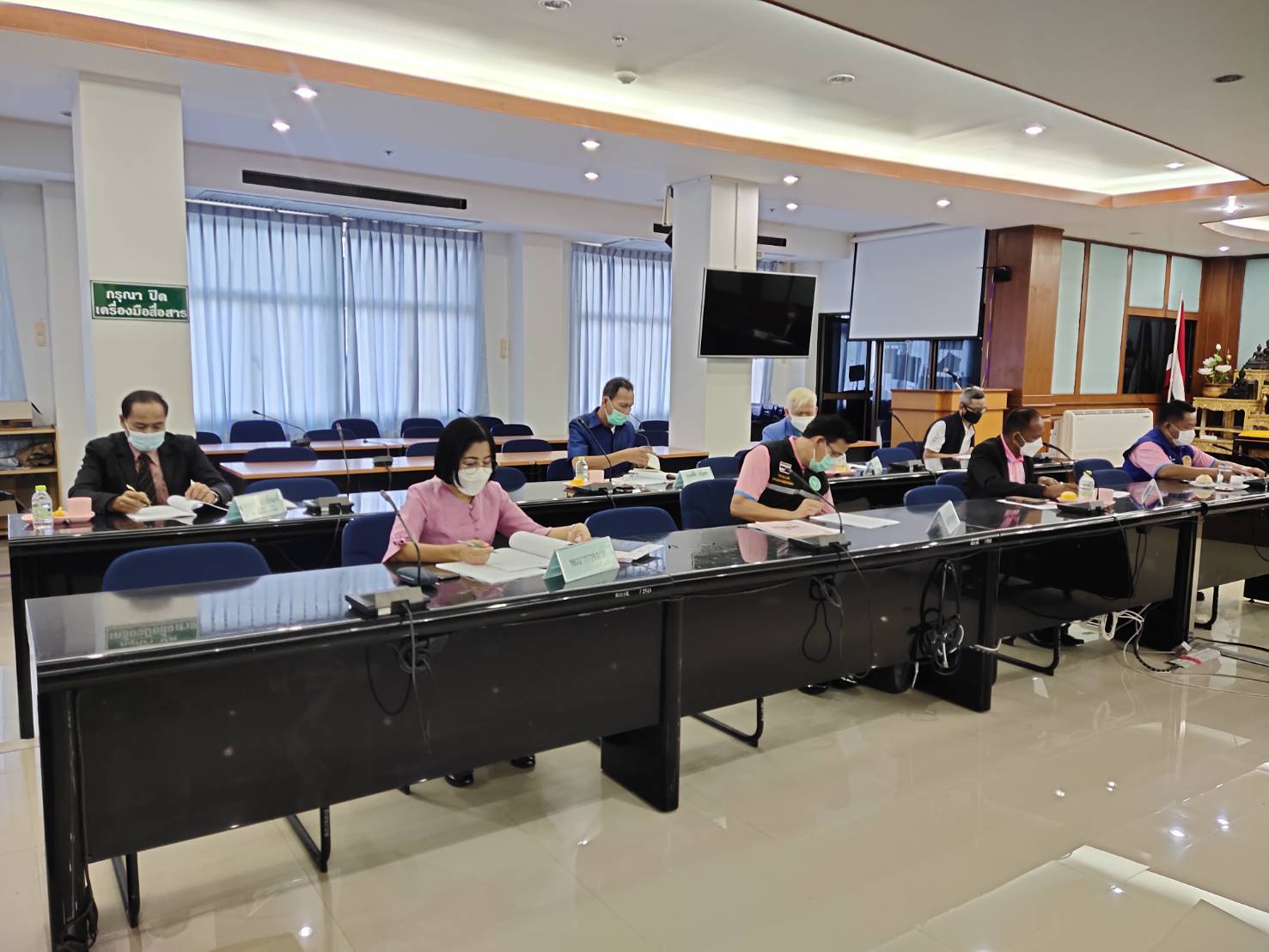